Research and Evaluation for Busy Students and PractitionersA Survival Guide | Third Edition
By Dr Helen Kara
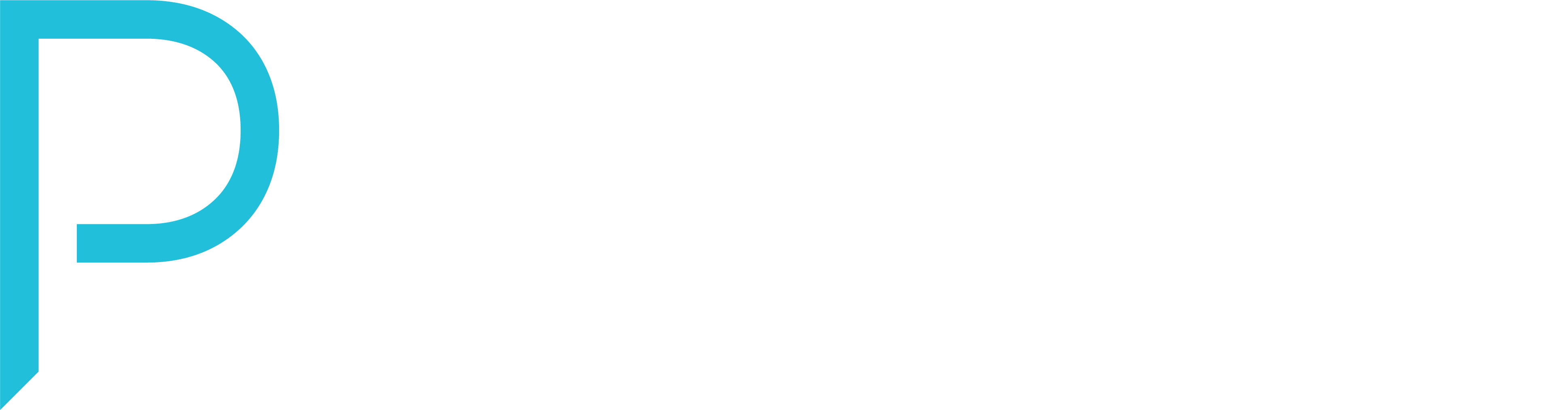 Chapter 5Topics and Proposals
Chapter 5: Topics and Proposals
Introduction	
Choosing a topic
Refining a topic
From question to data
How much data?
Qualitative or quantitative?
Sampling techniques
Probability samples
Non-probability samples
What is evidence?
Writing a proposal
Research funders
Introduction
Don’t rush into research
Spend time to plan carefully!
Choosing a topic
If you can, choose your own topic
Your passion will motivate you throughout the research
If you can’t choose your topic, try to focus on the positive outcomes
Can you access extra support, time or other resources?
Can you use existing data?
Refining a topic
Think of your topic as a landscape – what will you focus on?
Use reading, writing and thinking iteratively to develop your research question
Move from concepts (success, effectiveness) into defined measurable variables
Time spent at this stage can save time later
From question to data
Use your research question to develop your data collection methods
Use Chapters 8, 9 and 10 to identify methods
Again, use reading, writing and thinking to decide on your methods
How much data?
More data is not necessarily better
You probably need less than you think
Some of the largest surveys based on as little as 0.001% sample size
Sometimes you can answer your research question only partially
Many factors besides data affect outcomes
Qualitative or quantitative?
Projects often use both (mixed methods)
Quantitative = based on numbers
Qualitative = based on writing, pictures, video, audio etc.
See chapter text for qualitative and quantitative data terminology
As a researcher you need to use/understand both types
Sampling techniques
In some projects it is necessary/possible to engage with everyone
When this is not possible a representative sample used instead
When determining sample size consider that some people may have to drop out
Sampling used for other factors besides people
Prudent to build flexibility into sampling
Sometimes sampling continues until ‘saturation’ reached – where no new information arises
Plan your sampling to fit your budget and timeline
Probability samples
Probability sampling = equal chance of being selected
Sampling frame = list of all members of population and contact details
Use calculator of statistical power to determine sample size
Different types:
Simple random sampling = use random number generator 
Systematic sampling = pick first sample at random then at set intervals e.g. every third person on list
Stratified random sampling = divide samples into groups (e.g. male/female) and then random sample within group
Use inferential statistical techniques to calculate how likely it is that your findings could have occurred by chance
Non-probability samples
Used in cases where don’t have contacts for whole population
More common in qualitative research than quantitative
Larger sample size not necessarily better
Many different types (see book for details) e.g.:
Convenience sampling
Quota sampling
Purposive sampling
Snowball sampling
What is evidence?
Anecdotal evidence is considered weakest but …
Many anecdotes supporting a single view is strong evidence
Single anecdotes useful to illustrate points
Anecdotal evidence is stronger if supported by other evidence e.g. documental, numerical data etc.
Hierarchy of evidence – randomised double-blind controlled trials top, anecdotal bottom
Seek the evidence that best fits your research question
Writing a proposal
Proposal = short document explaining what you will investigate and why, and how
May be essential (e.g. to gain funding) but if not still very useful
Proposal adds credibility, good for planning and communication
Should be SMART – simple, measurable, achievable, realistic and targeted
See book for list of contents for proposals
Keep language clear and concise
Time spent on proposal is time well spent
Research funders
Funders for social research include (but not limited to): local and national government departments, charitable trusts, research bodies and research councils 
See book for useful links
You will need a good proposal!
Follow application process meticulously
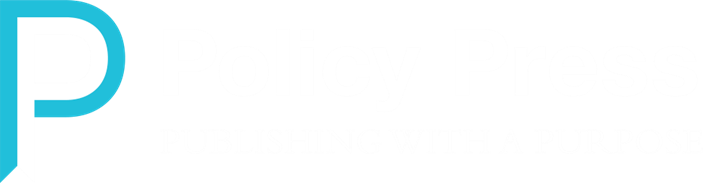